স্বাগতম
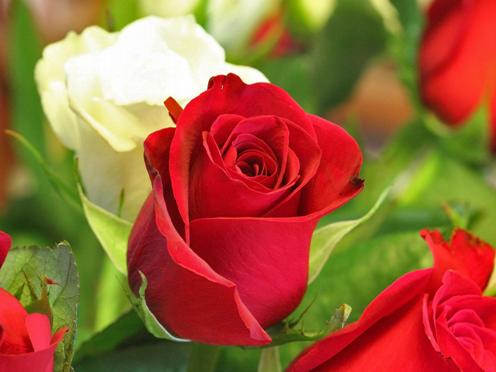 শিক্ষক পরিচিতি
কার্ত্তিক চন্দ্র রায় 
সহকারী শিক্ষক
সাড়াপোল রূপদিয়া সরকারী প্রাথমিক বিদ্যালয় 
সদর, যশোর ।
পাঠ পরিচিতি
বিষয়ঃ বাংলা 
শ্রেণিঃ পঞ্চম 
পাঠ শিরোনামঃ মানুষের বন্ধু গাছপালা  
অদ্যকার পাঠঃ ভেবে দেখ -----গোলমরিচ ইত্যাদি ।
শিখনফল
১.৪.3 যুক্তবর্ণ ব্যবহার করে নতুন শব্দ গঠন করে বাক্যে প্রয়োগ করতে পারবে
১.৬.1 বিরাম চিহ্ন ব্যবহার করে বাক্য লিখতে পারবে
২.3.3 পাঠ্য বইয়ের বিষয়বস্তু পড়ে মূলভাব বুঝতে পারবে
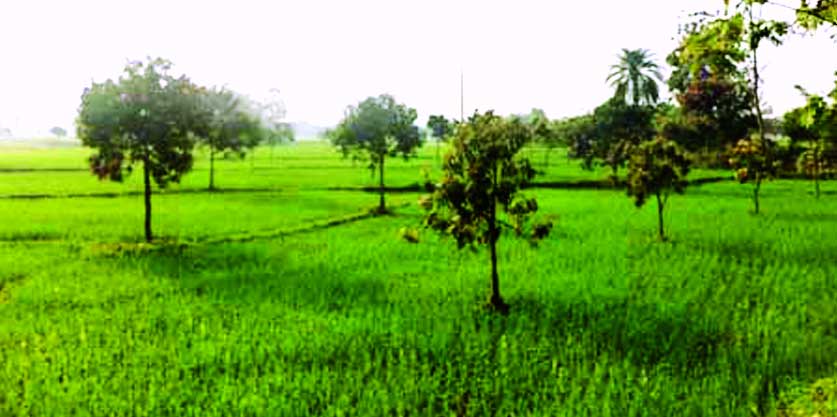 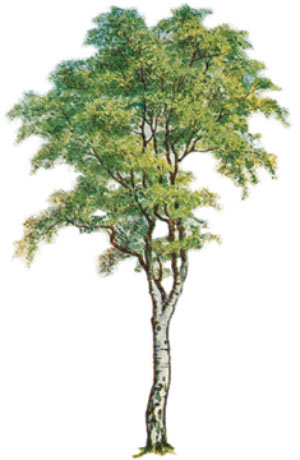 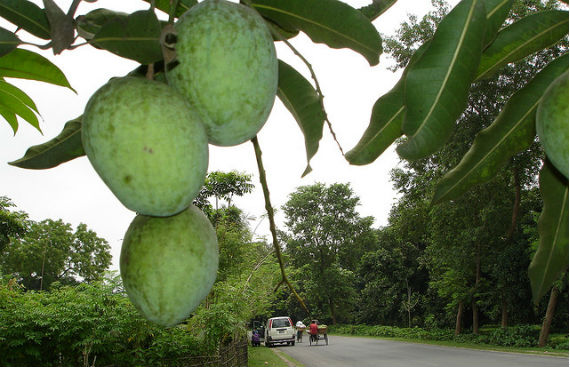 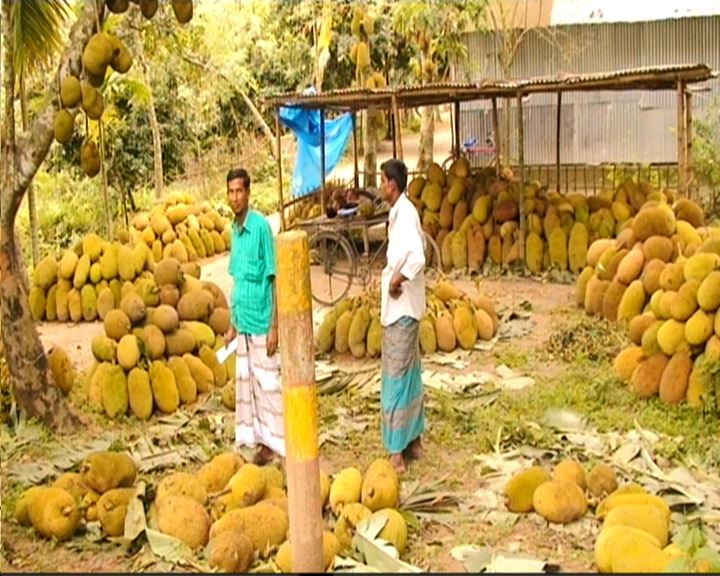 বিভিন্ন রকম ফল
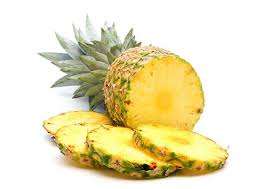 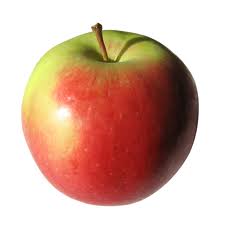 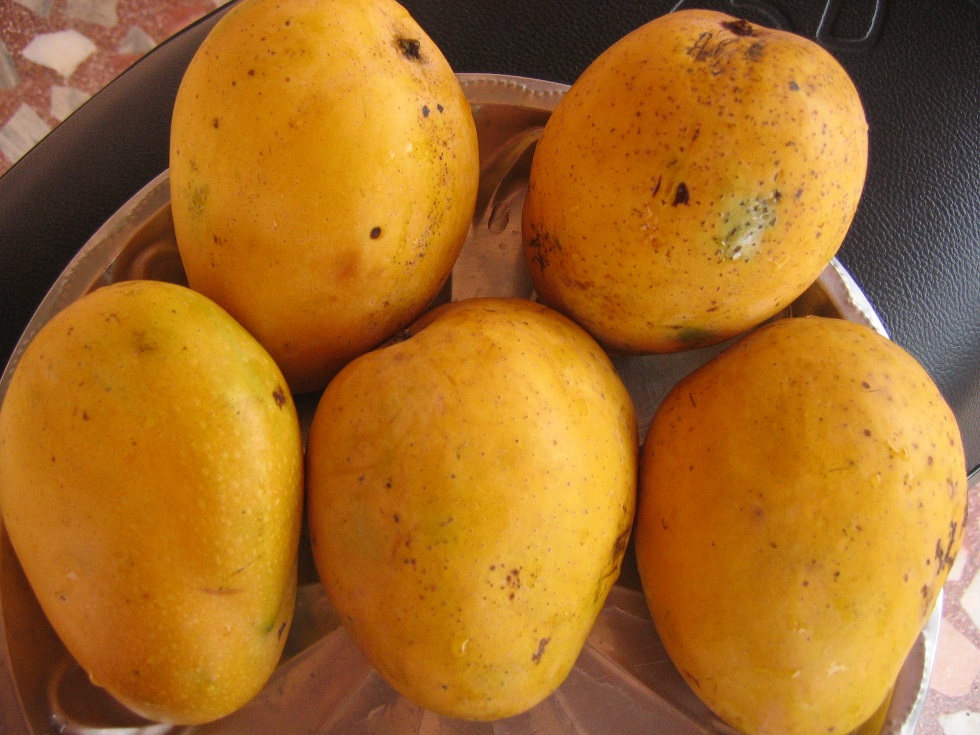 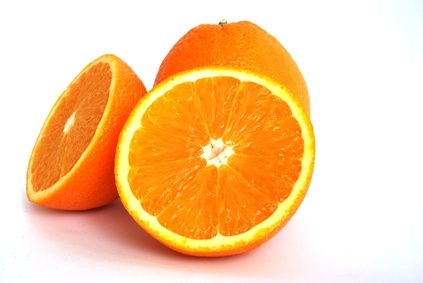 বিভিন্ন রকম ফল
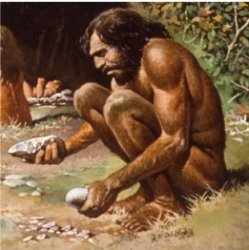 আদিম মানুষ
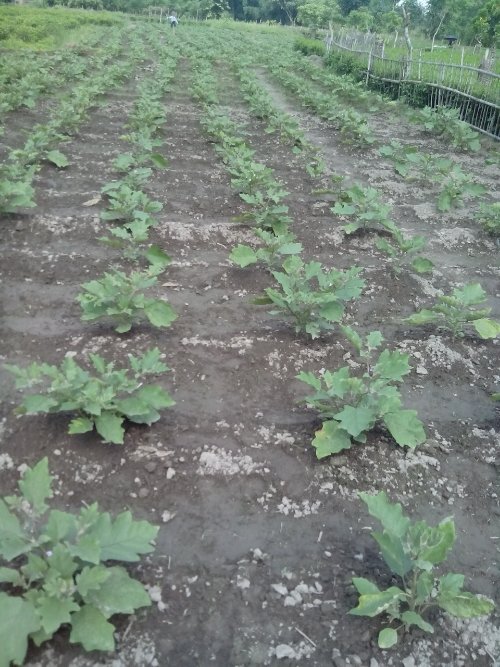 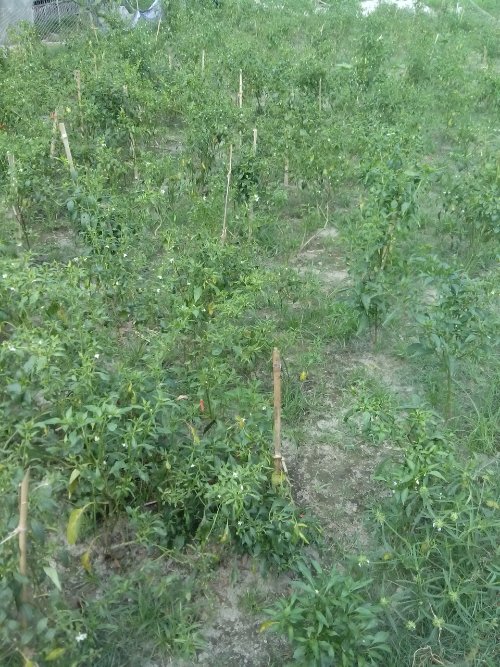 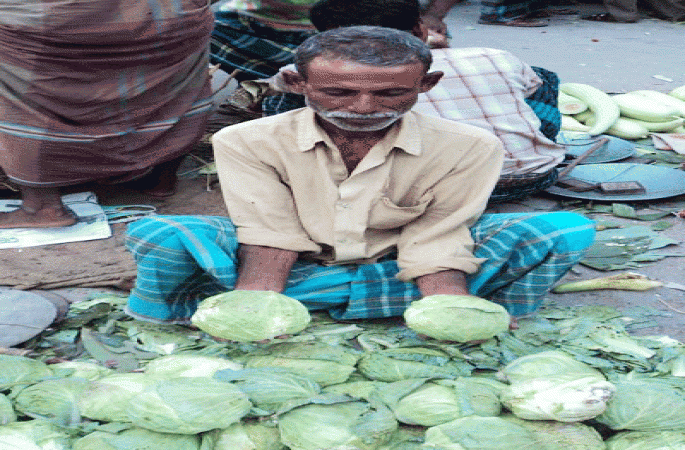 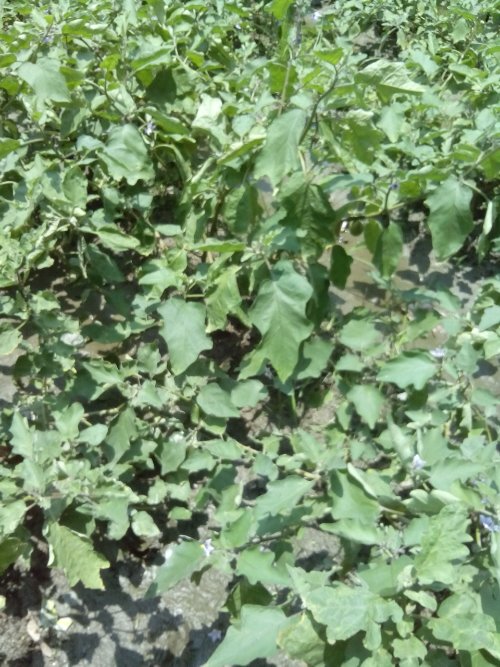 বিভিন্ন রকম শাকসবজি
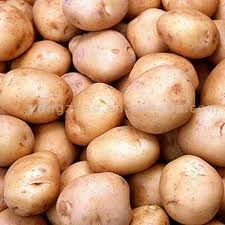 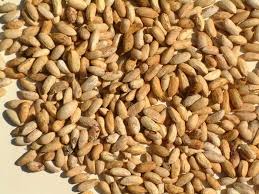 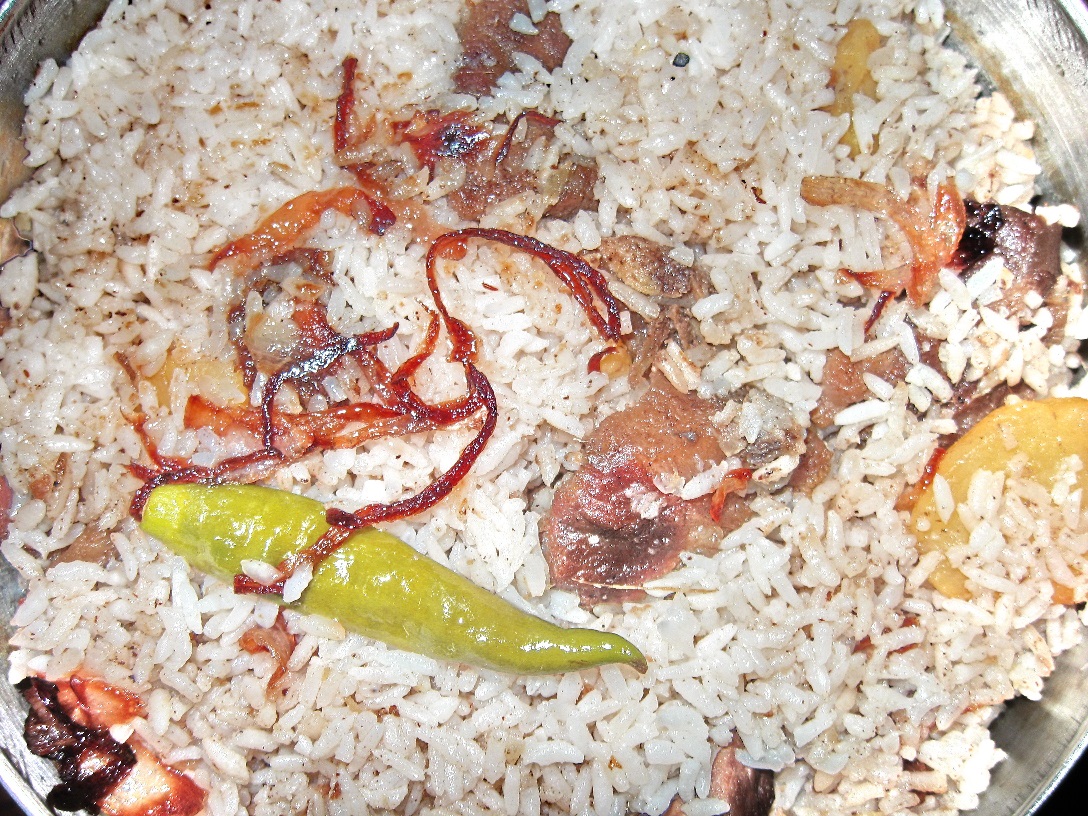 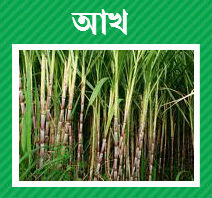 শর্করা জাতীয় খাদ্য
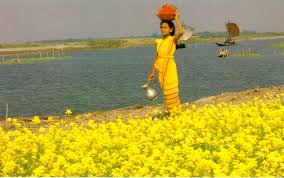 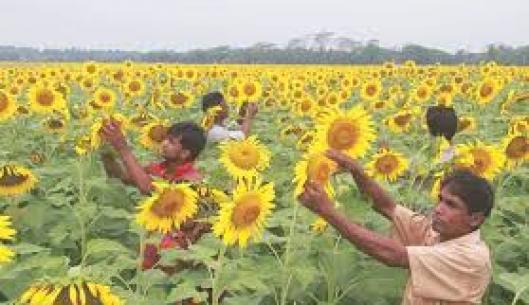 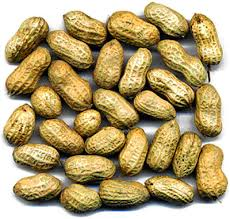 তেল জাতীয় খাদ্য
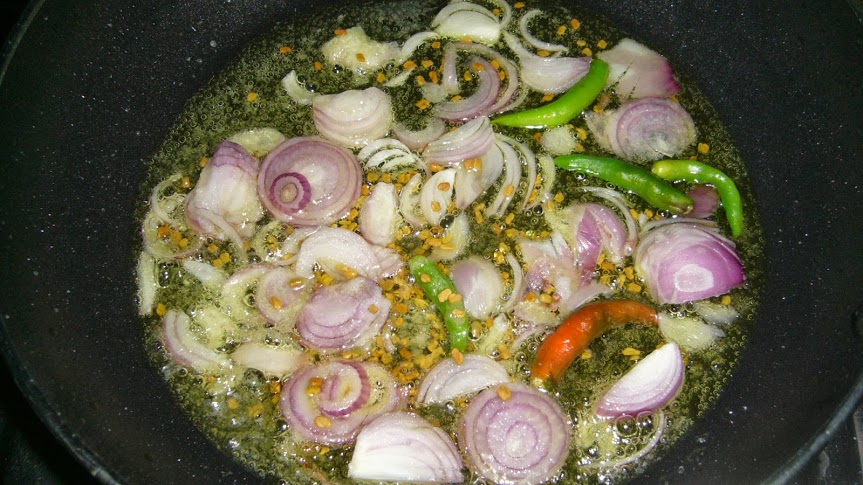 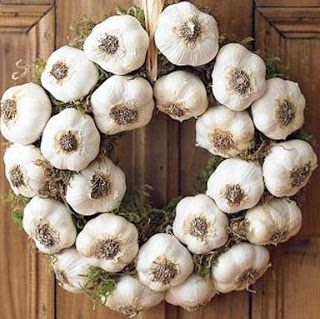 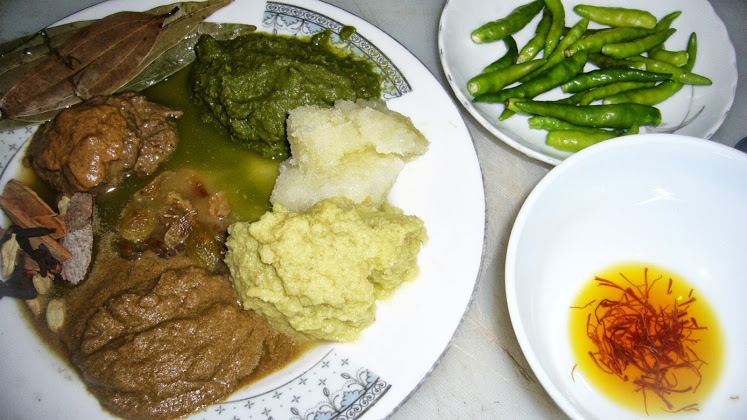 মশলা জাতীয় খাবার
শিক্ষকের পাঠ
যুক্তবর্ণ
অক্সিজেন- ক্স = ক+স      বাক্স   নিঃশ্বাস- শ্ব = শ+ব-ফলা  বিশ্ব 
বিষাক্ত- ক্ত = ক+ত        রিক্ত
শিক্ষার্থীর পাঠ
দলীয় কাজ
পদ্মা দলঃ আমরা গাছ থেকে যে ফল ও শাকসবজি পাই তার একটি তালিকা কর
মেঘনা দলঃ গাছপালা না থাকলে আমাদের কী অবস্থা হত ?
যমুনা দলঃ বিরাম চিহ্ন ব্যবহার করে লিখ -  
               এসব খাদ্যের মধ্যে রয়েছে নানা রকম ফল শাকসবজি খাদ্যশস্য চিনি 
                বাদাম ও তেল
পাঠ্য বইয়ের ১১১ ও ১১২ পৃষ্ঠা বের করে নিচু স্বরে পড়
মূল্যায়ন
কোন কোন খাদ্য শক্তির প্রধান উৎস ?
৫টি মশলা জাতীয় খাদ্যের নাম  লিখ
বাছাই কর
খাদ্যের নাম            শর্করা জাতীয়            তেল জাতীয়
  আখ 
  নারকেল 
  চাল 
  বাদাম
ধন্যবাদ
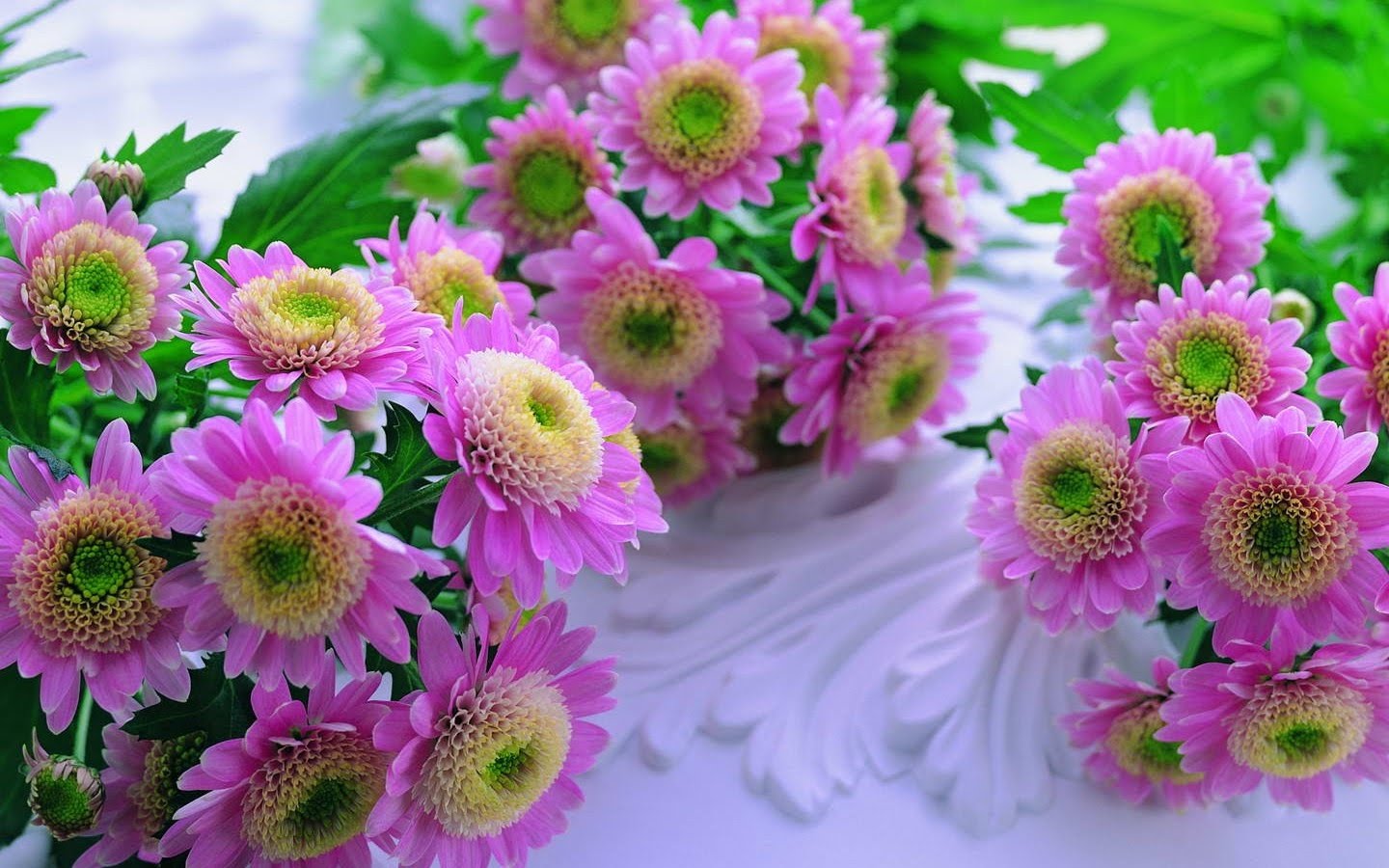